Использование здоровьесберегающих технологийв музыкальной деятельности дошкольников
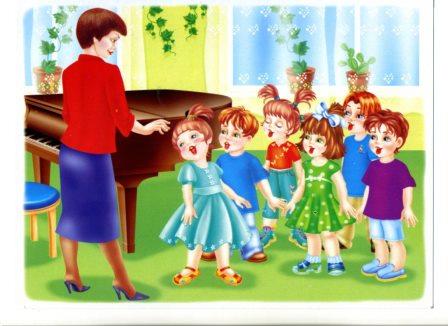 Презентацию подготовила:  музыкальный руководитель МБДОУ ДС № 29 г.Кузнецка 
Николина О.А.
Здоровьесберегающие технологии
целостная система воспитательно-оздоровительных, коррекционных и профилактических мероприятий направленных на укрепление здоровья участников образовательного процесса.
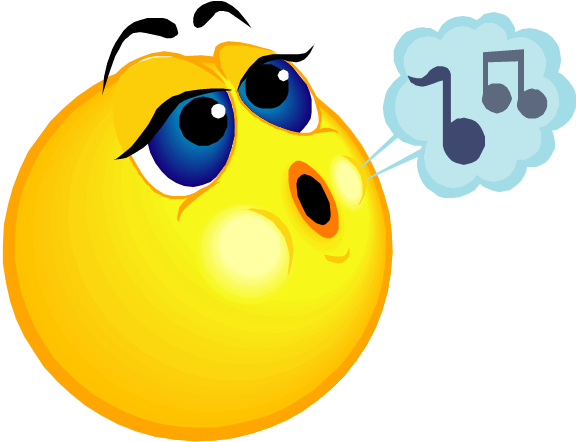 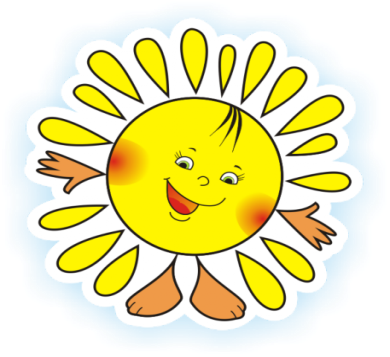 Ритмопластика
Дыхательная гимнастика
Фольклорная арттерапия
Пальчиковая гимнастика
Улыбкотера-пия
Система музыкально – оздоровительной работы.
Психогимнастика
Игротерапия
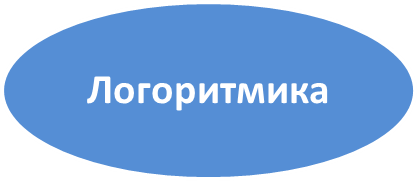 Праздникотера-пия
Музыкатерапия
Сказкотерапия
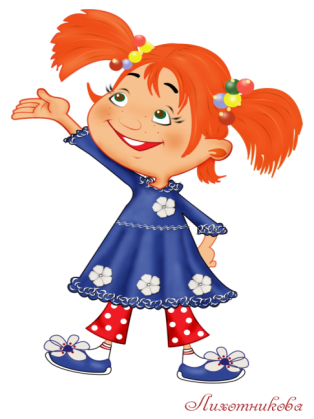 Танцетерапия
Ритмопластика
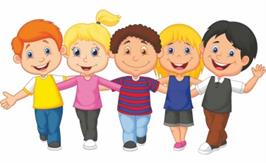 укрепляет различные группы мышц и осанку
развивает умение чувствовать и передавать характер музыки
развивает умение правильно и красиво двигаться
развивает чувство ритма, музыкальный слух и вкус
Дыхательная гимнастика
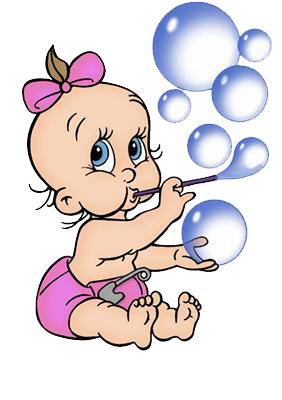 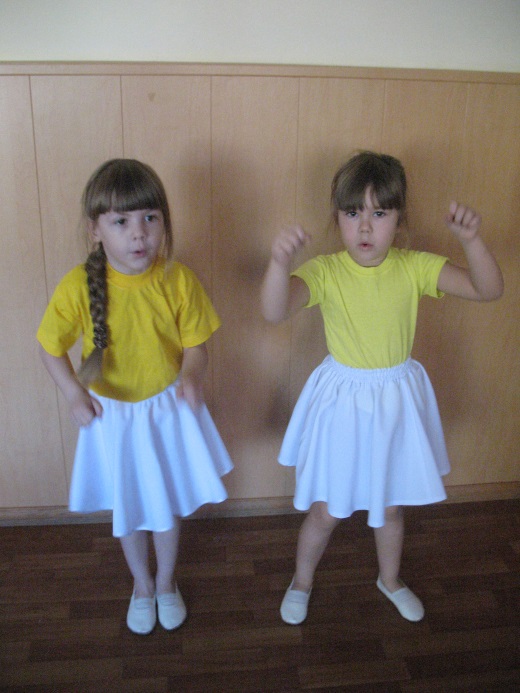 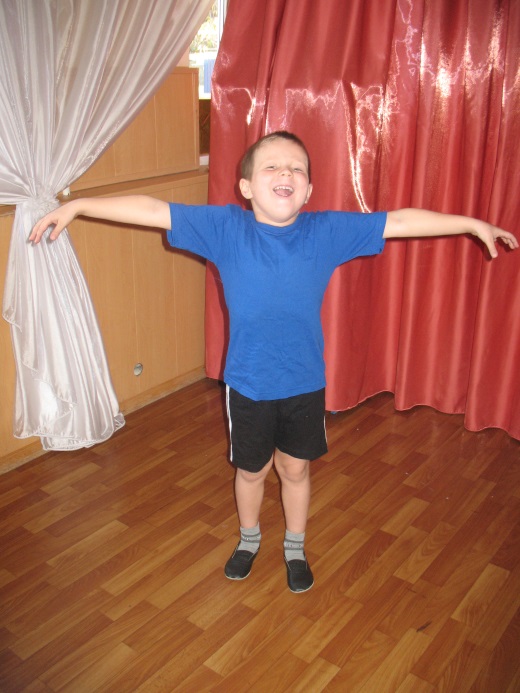 корректирует нарушения речевого дыхания
помогает  выработать силу и правильное распределение выдоха
помогает выработать диафрагмальное дыхание
Пальчиковая гимнастика
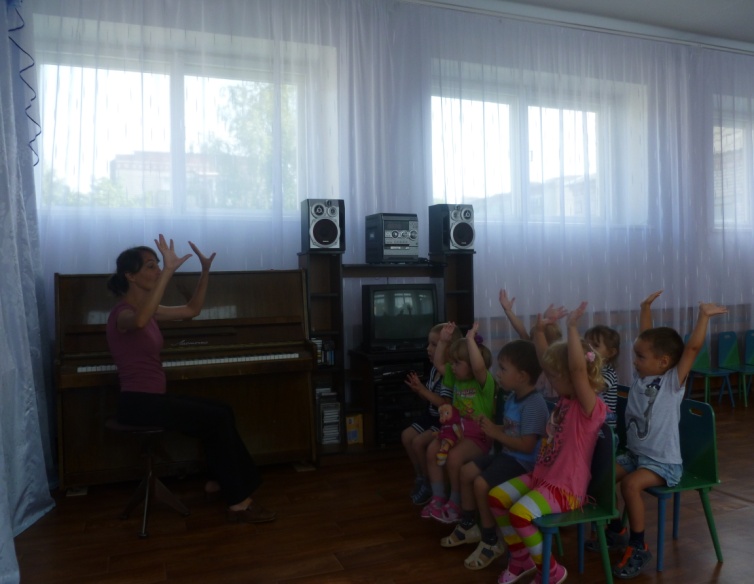 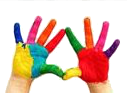 совершенствует внимание и память
стимулирует действие речевых зон коры головного мозга детей
формирует ассоциативно-образное мышление
облегчает будущим школьникам усвоение навыков письма
Психогимнастика
Обучение умению Изображать  выразительно и эмоционально отдельные 
эмоции, движения
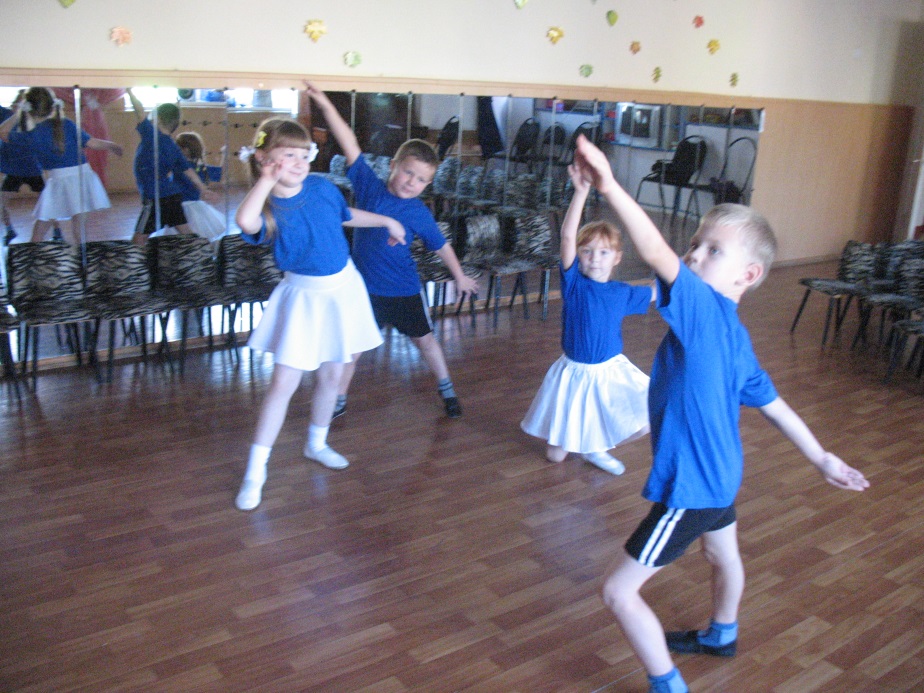 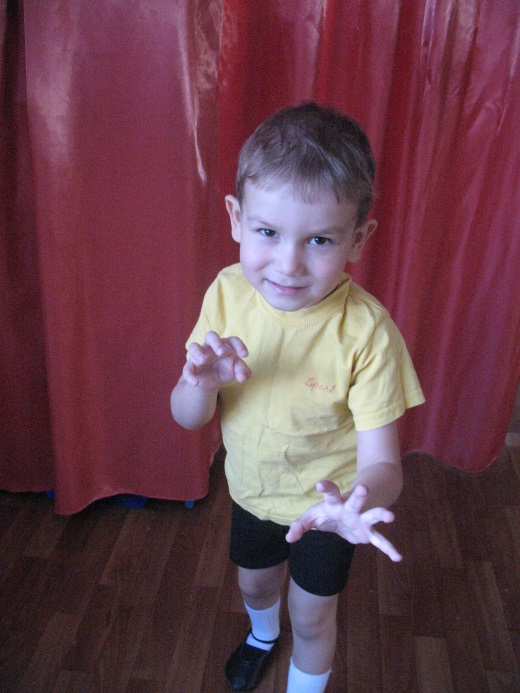 Снятие
 эмоционального напряжения
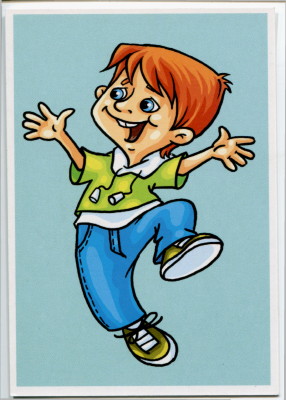 Логоритмика
стимулирует развитие речи
воспитывает быстроту реакции и эмоциональную выразительность
развивает пространственное мышление
развивает 
внимание, воображение
Музыкотерапия
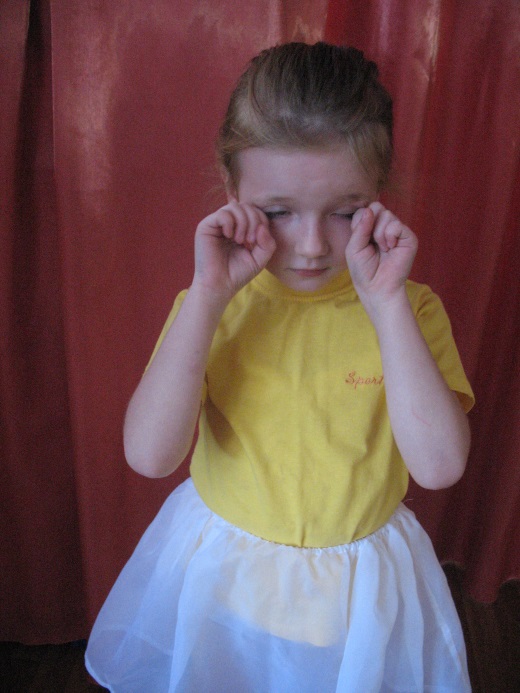 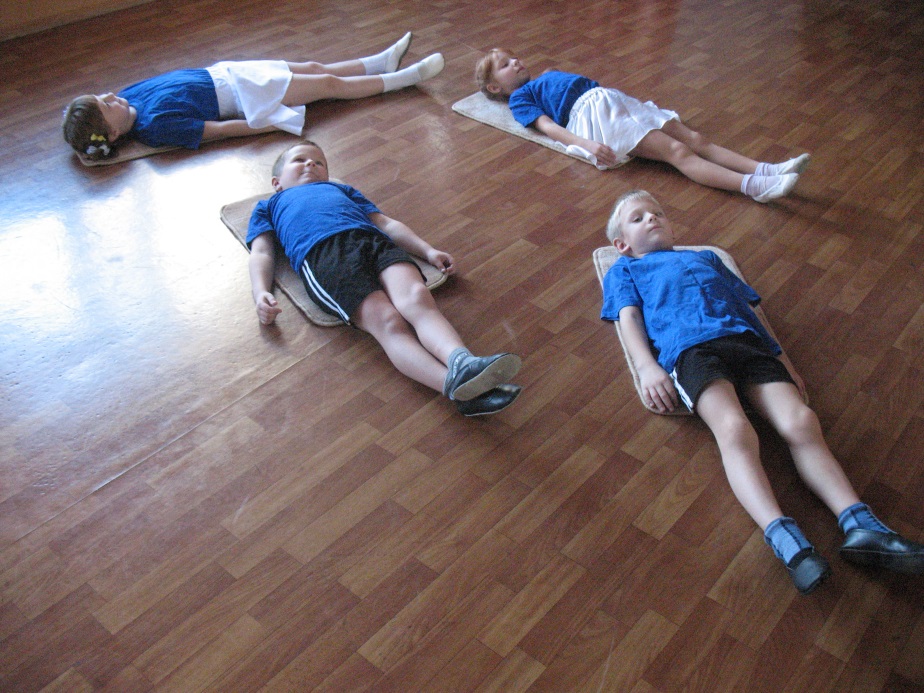 коррекция настроения и отдельных черт характера
обучение 
релаксации
Танцетерапия
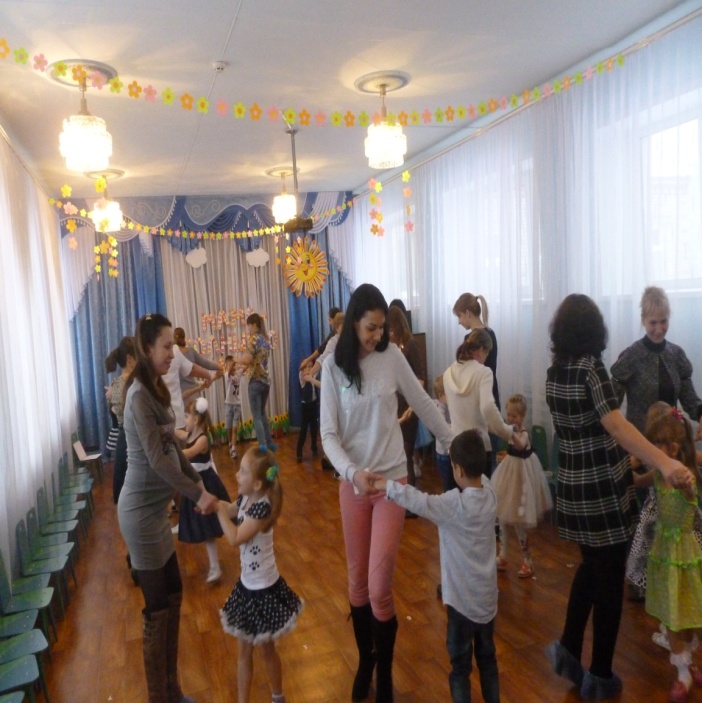 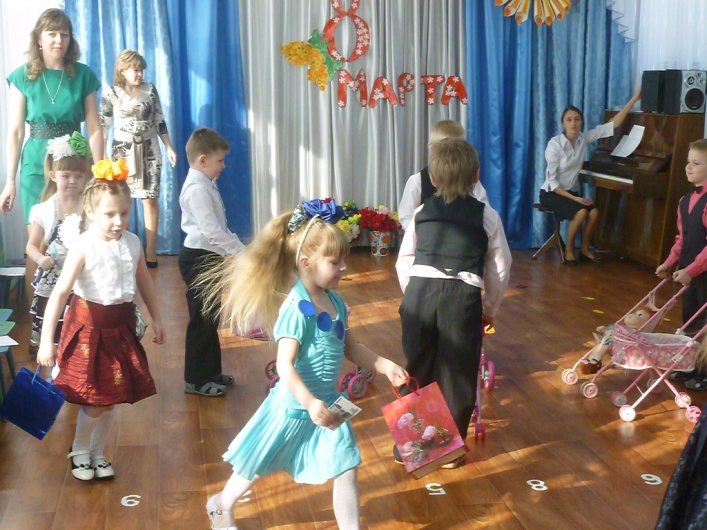 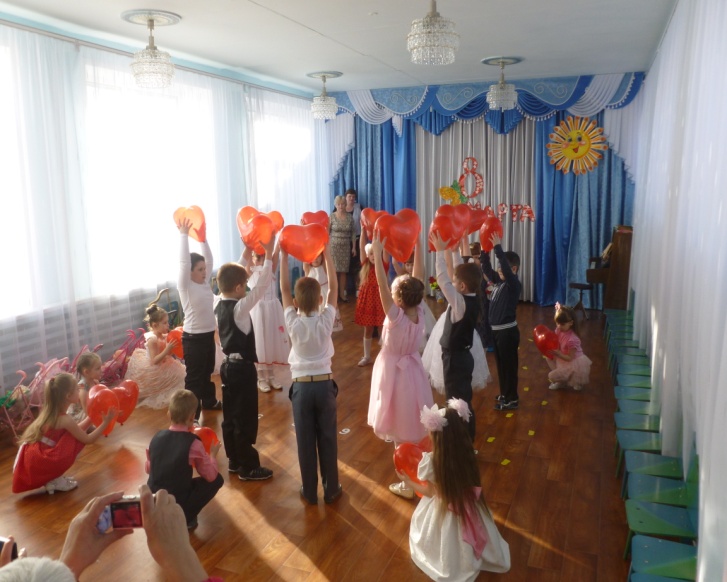 Способствует развитию  и  укреплению самооценки
Помогает устанавливать дружеские связи друг с другом
Сказкатерапия
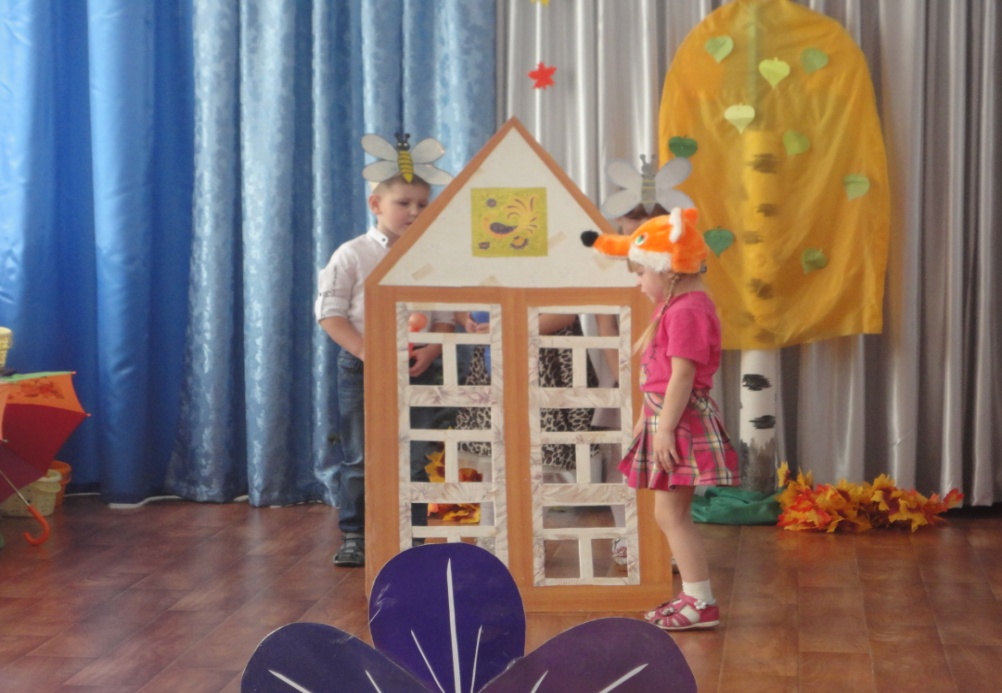 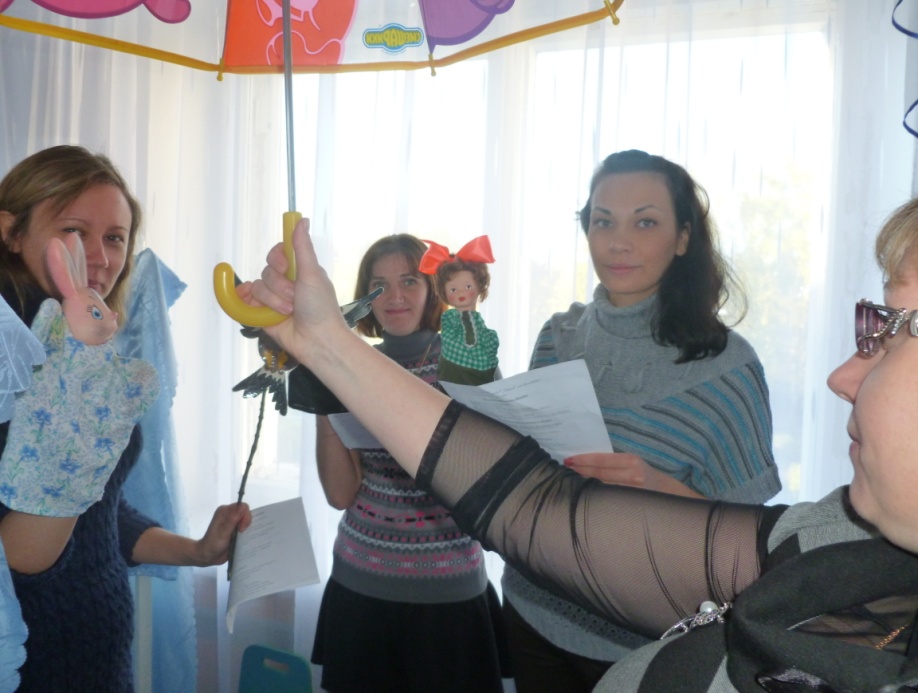 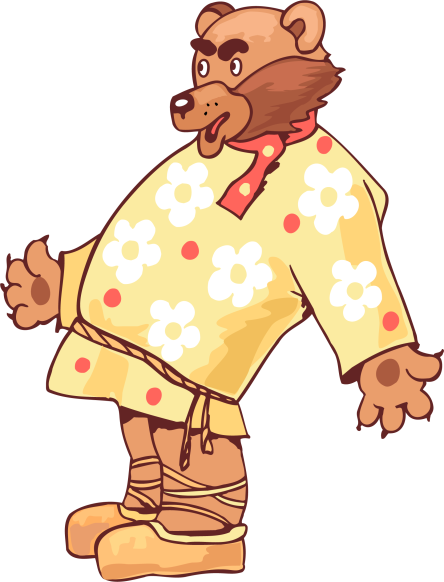 открывает ребёнку перспективы собственного роста
дарит надежду и мечты
Улыбкотерапия
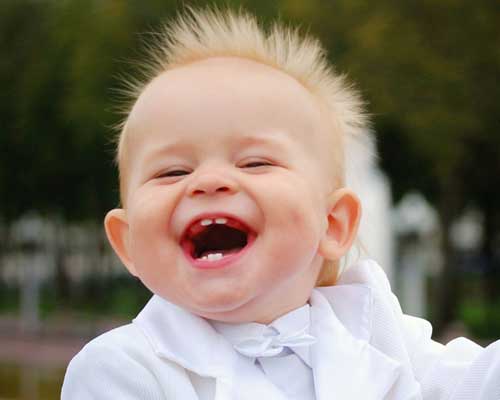 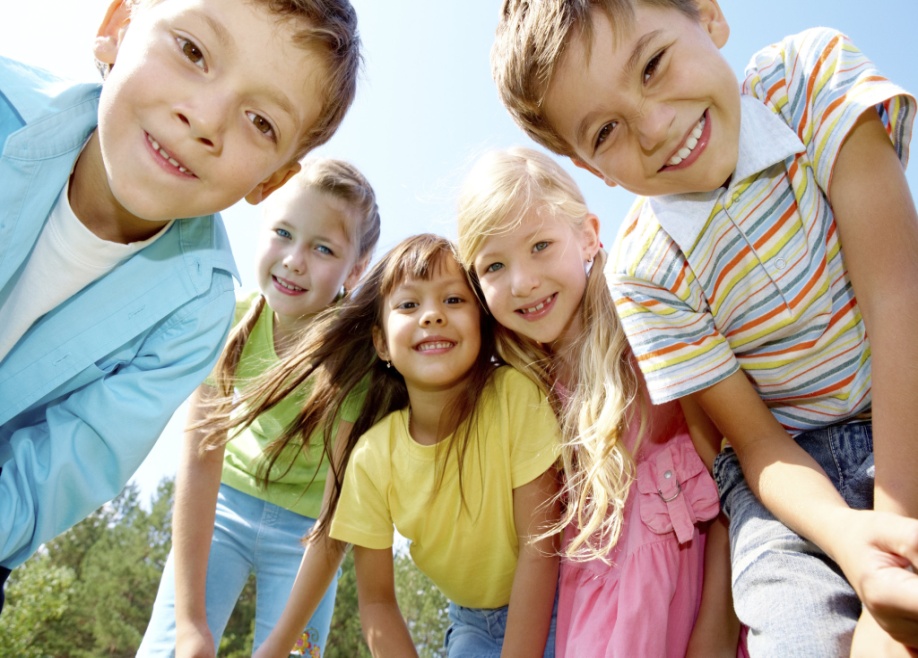 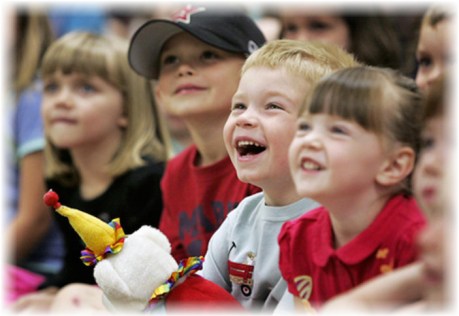 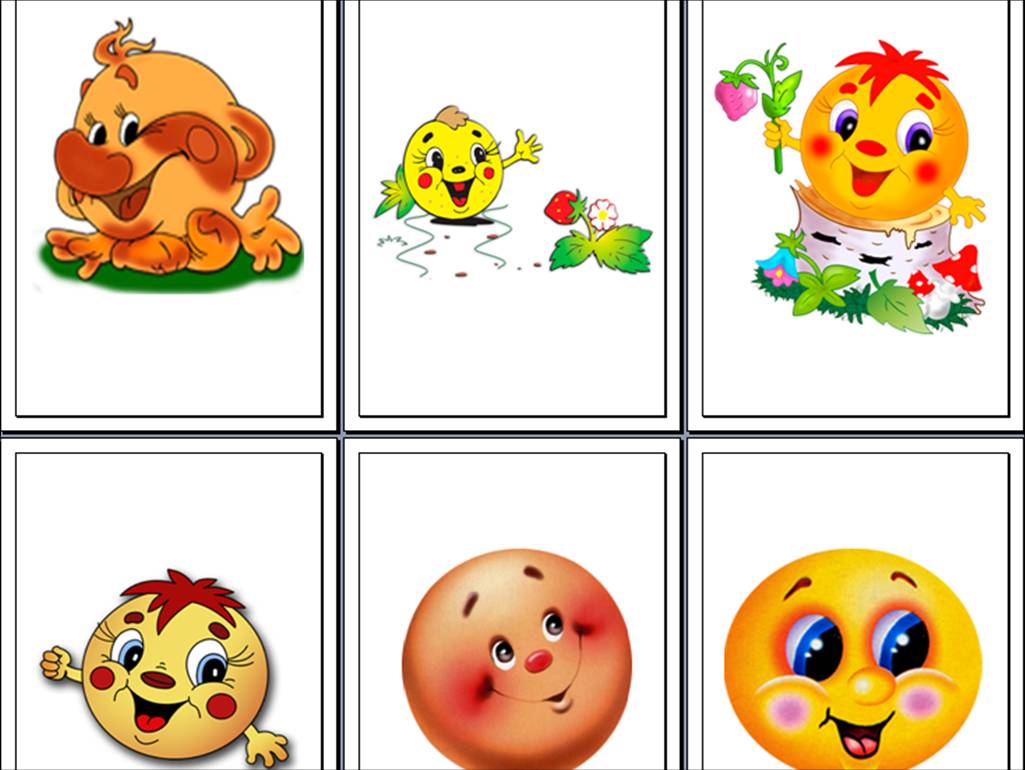 Игротерапия
Способствует позитивному восприятию себя и окружающего мира
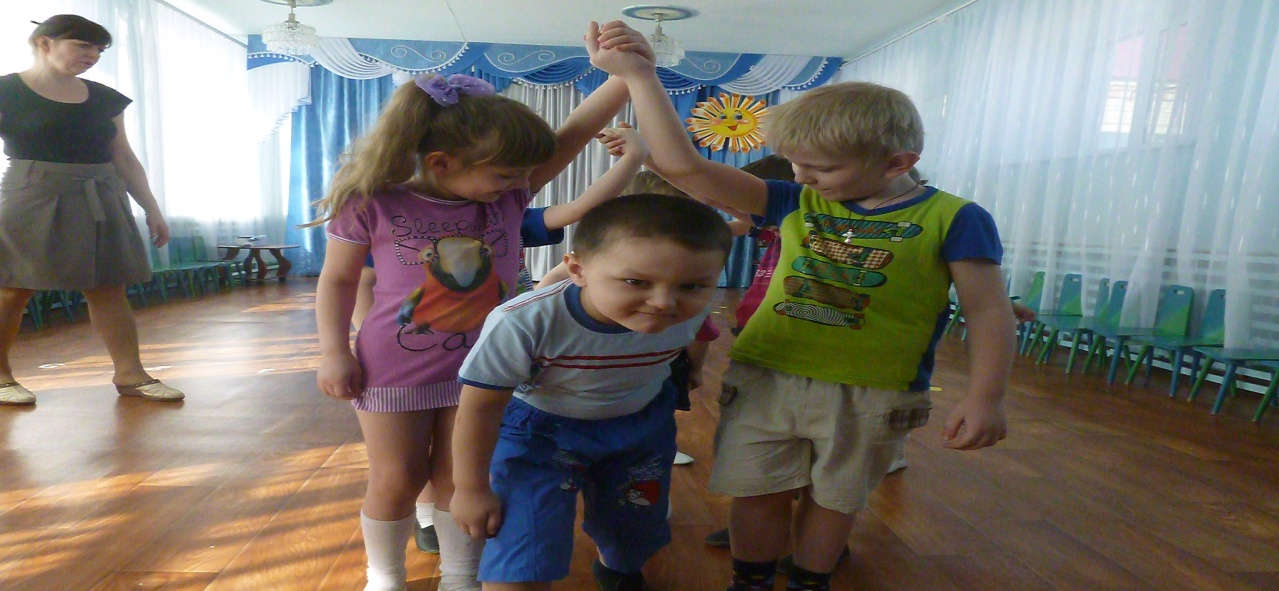 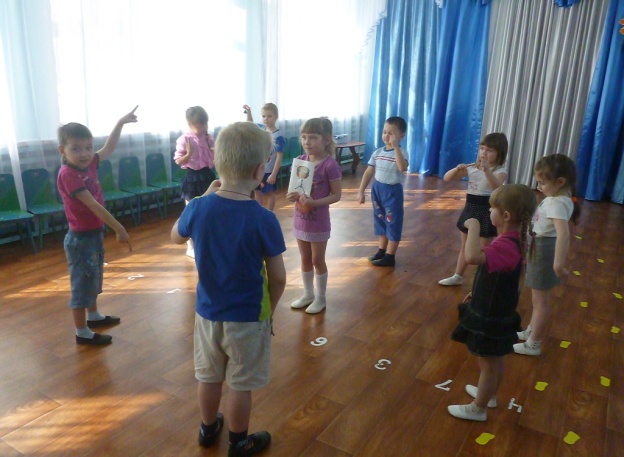 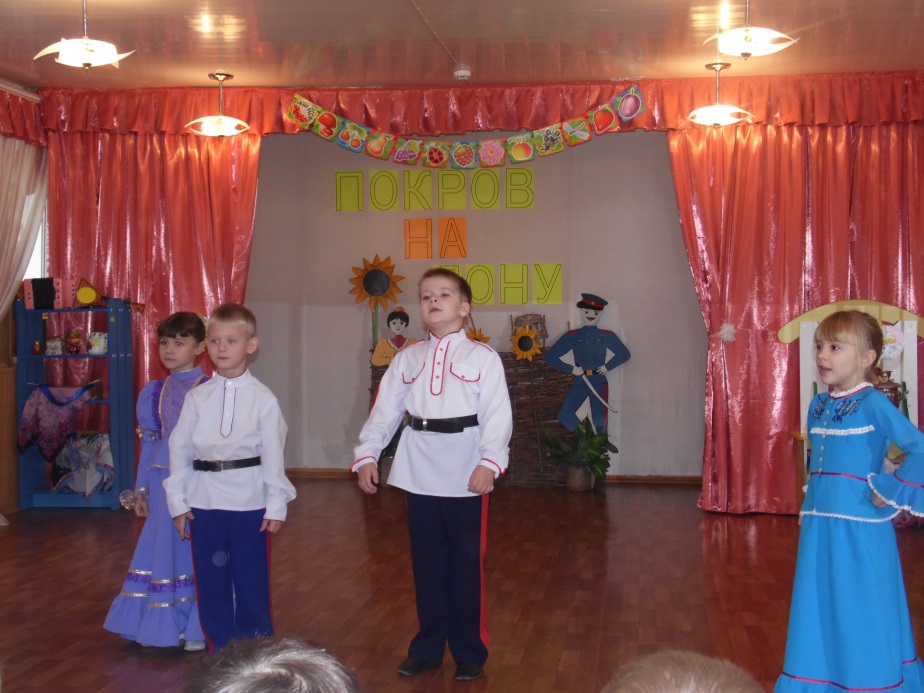 Фольклорная арттерапия
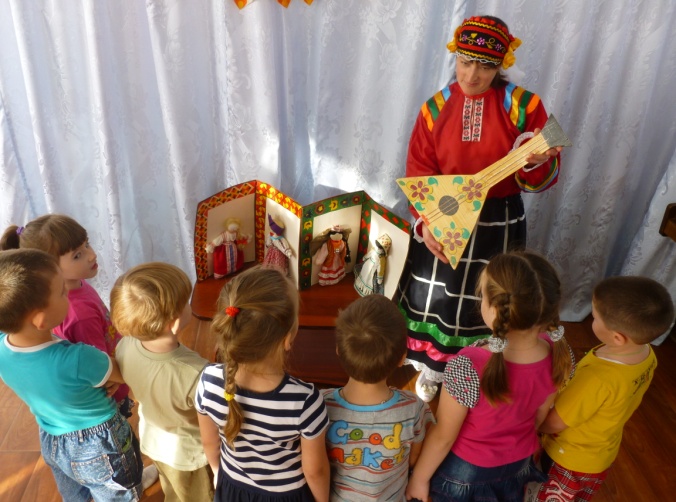 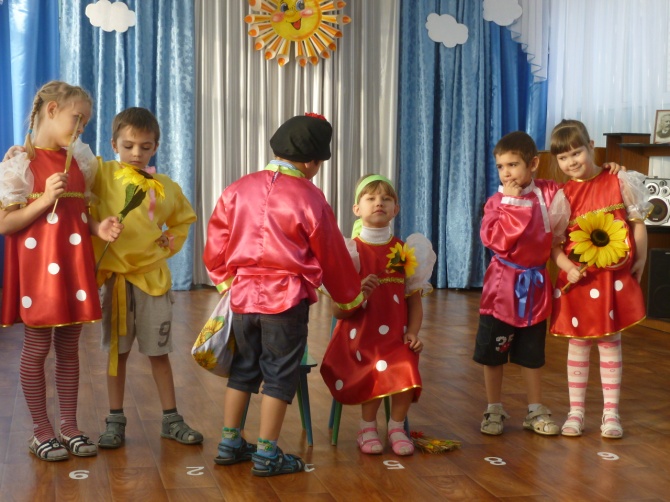 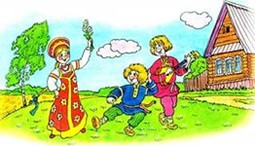 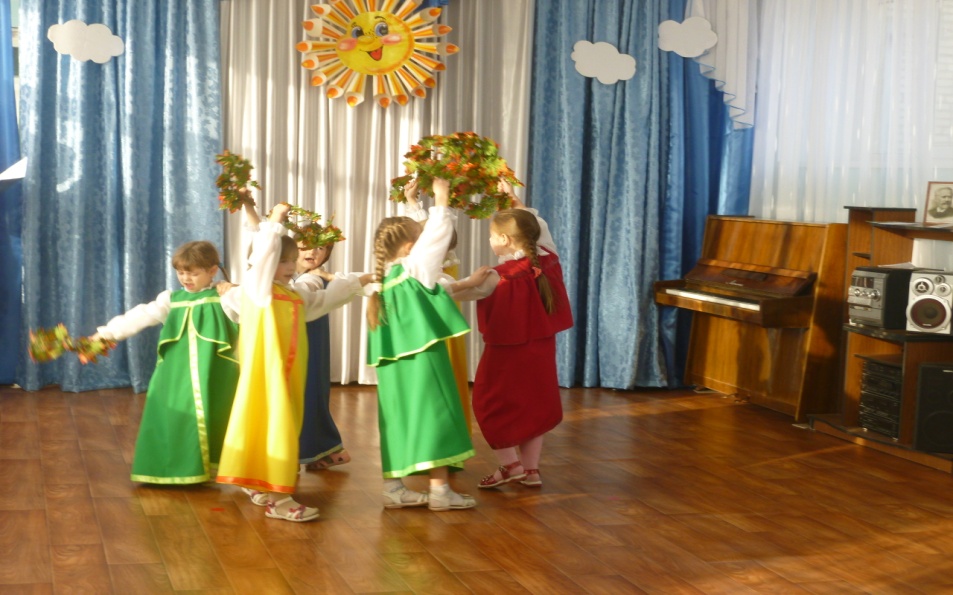 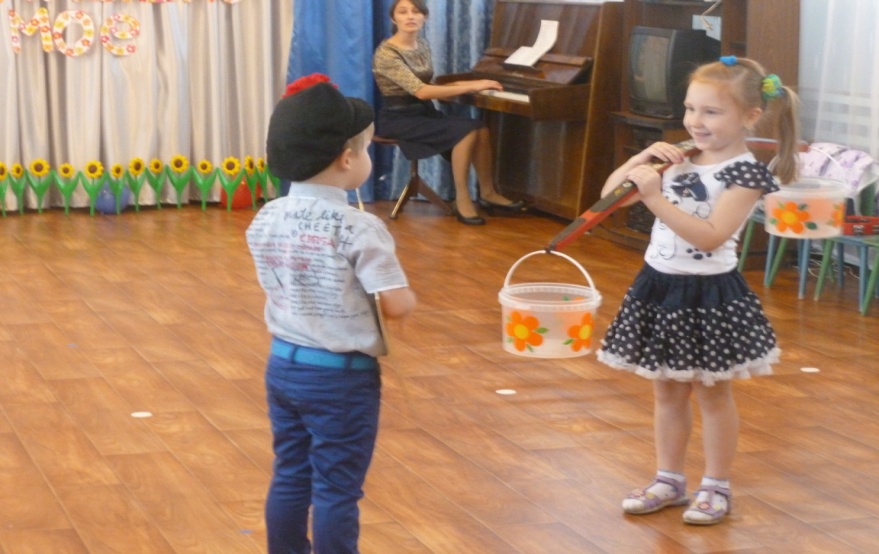 Психологическая коррекция на основе искусства
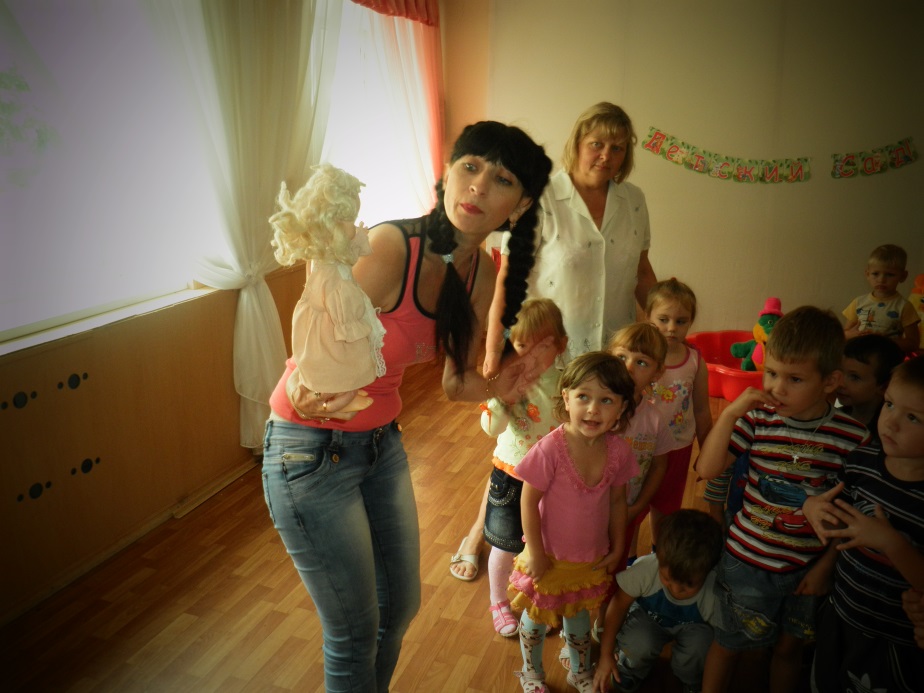 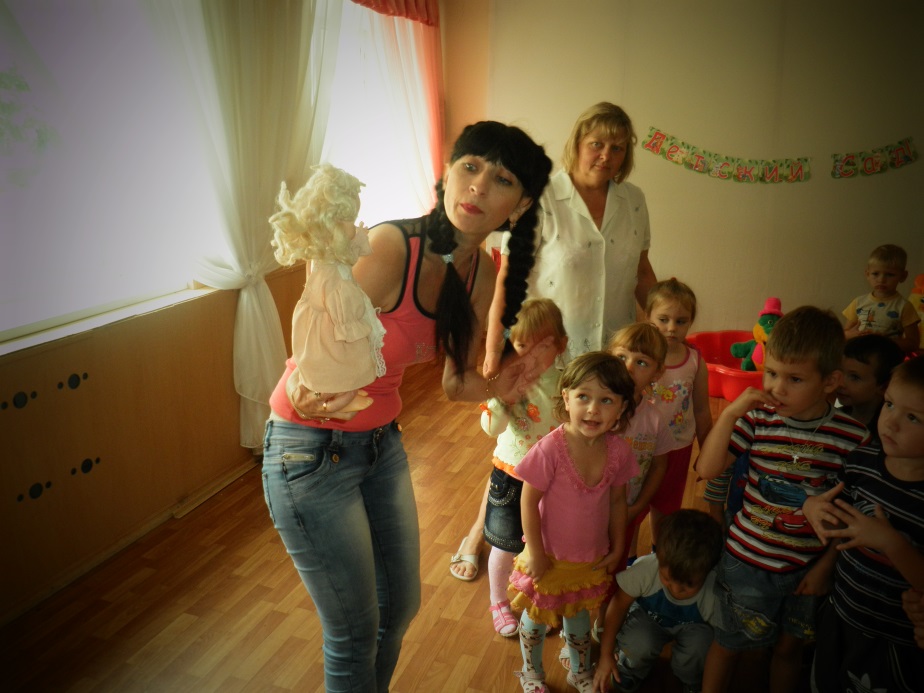 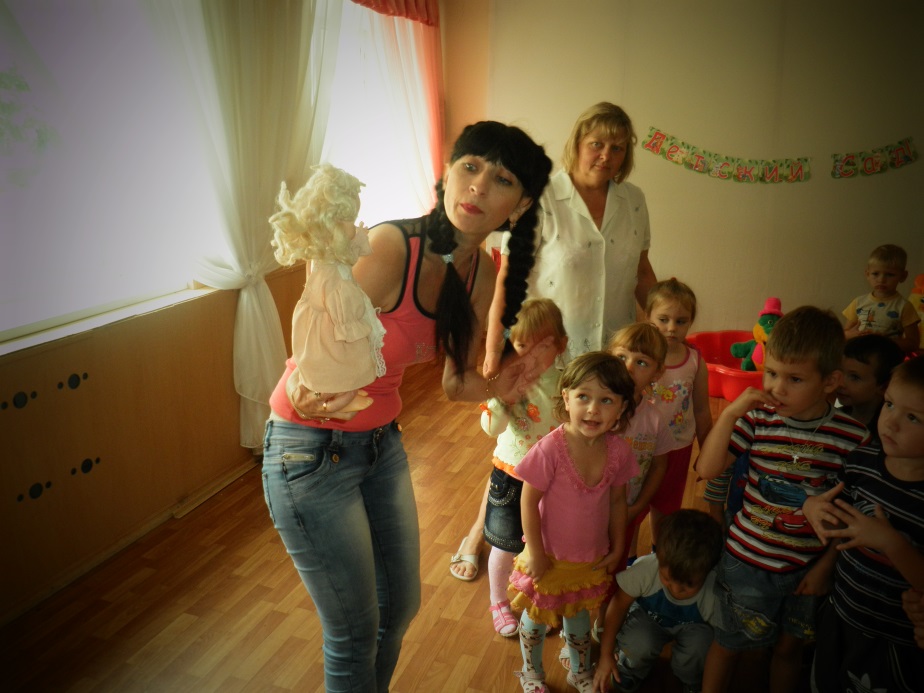 Праздникотерапия
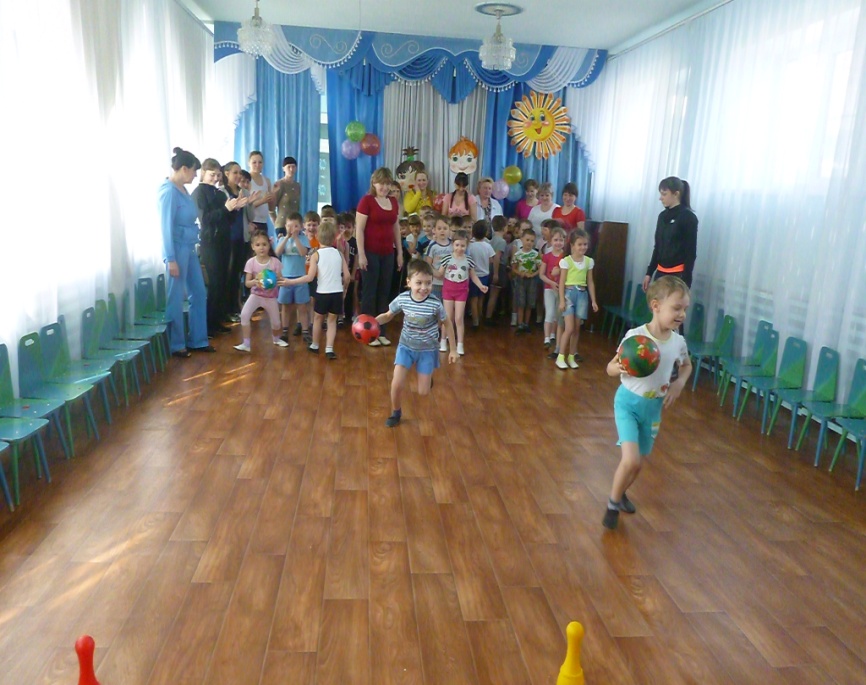 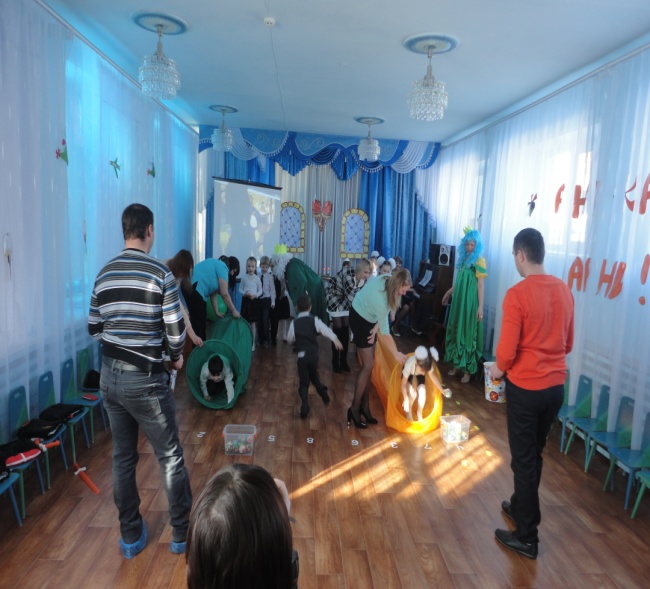 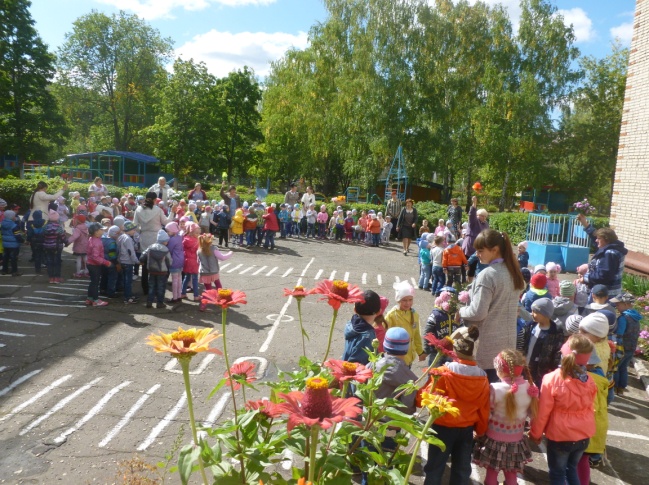 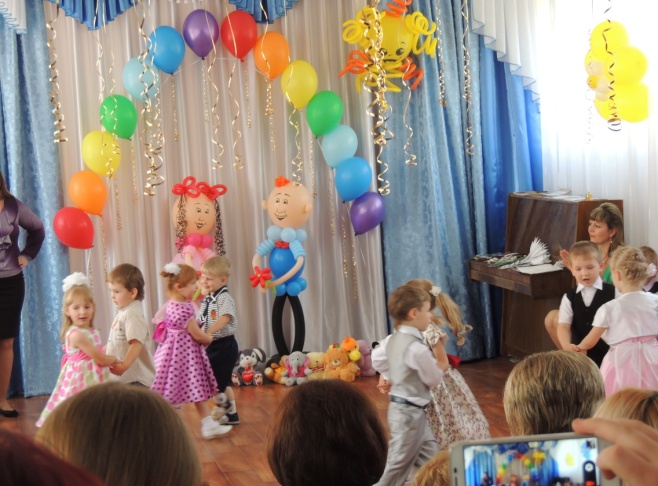 Результаты :
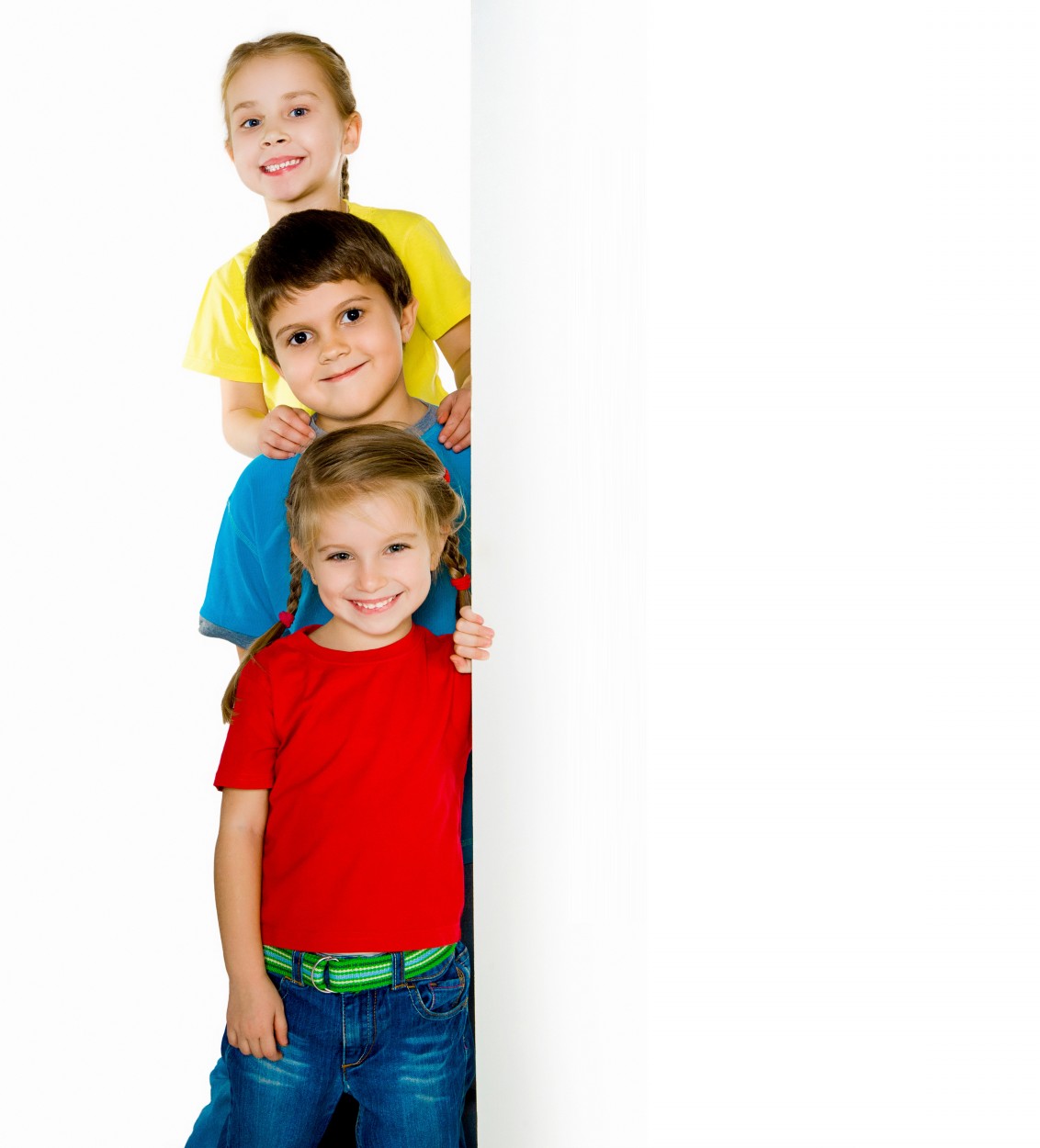 повышение уровня развития музыкальных и творческих способностей детей;
стабильность эмоционального благополучия каждого воспитанника;
повышение уровня речевого развития;
снижение уровня заболеваемости;
стабильность физической и умственной работоспособности дошкольников.